Світлові явища
Фізика 9 клас
Оптика
Оптика- розділ фізики, що вивчає світлові явища.
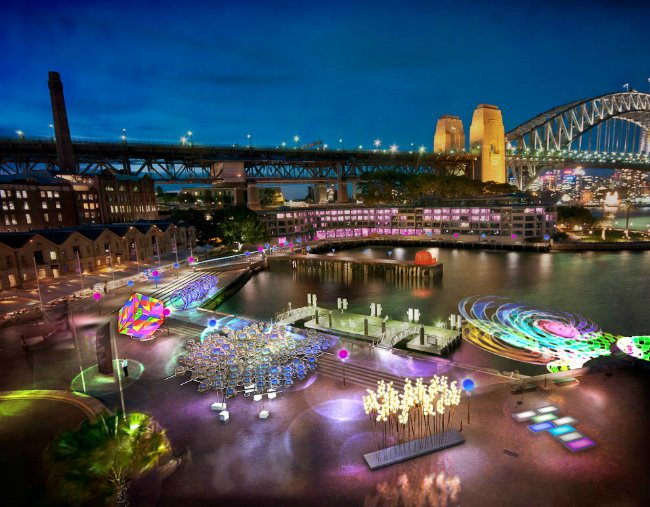 Оптичні явища
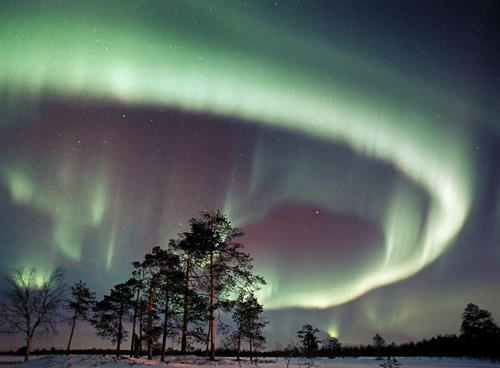 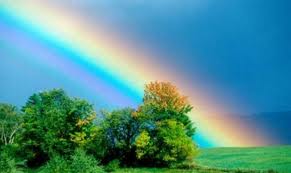 Полярне сяйво
Веселка
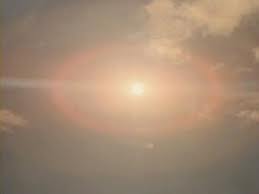 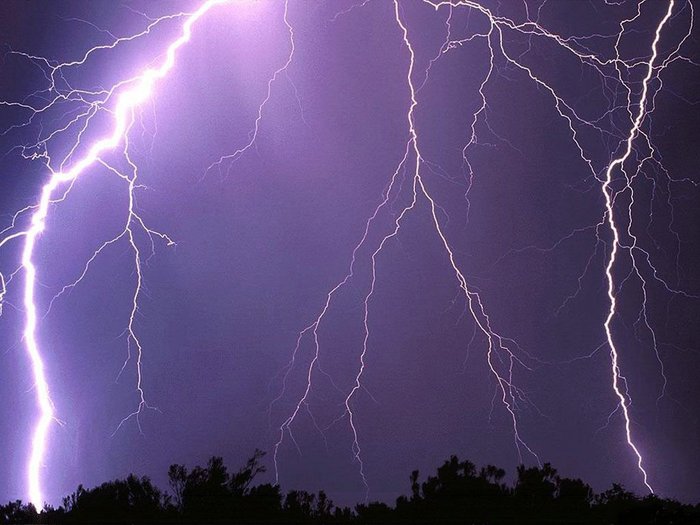 Блискавка
Гало
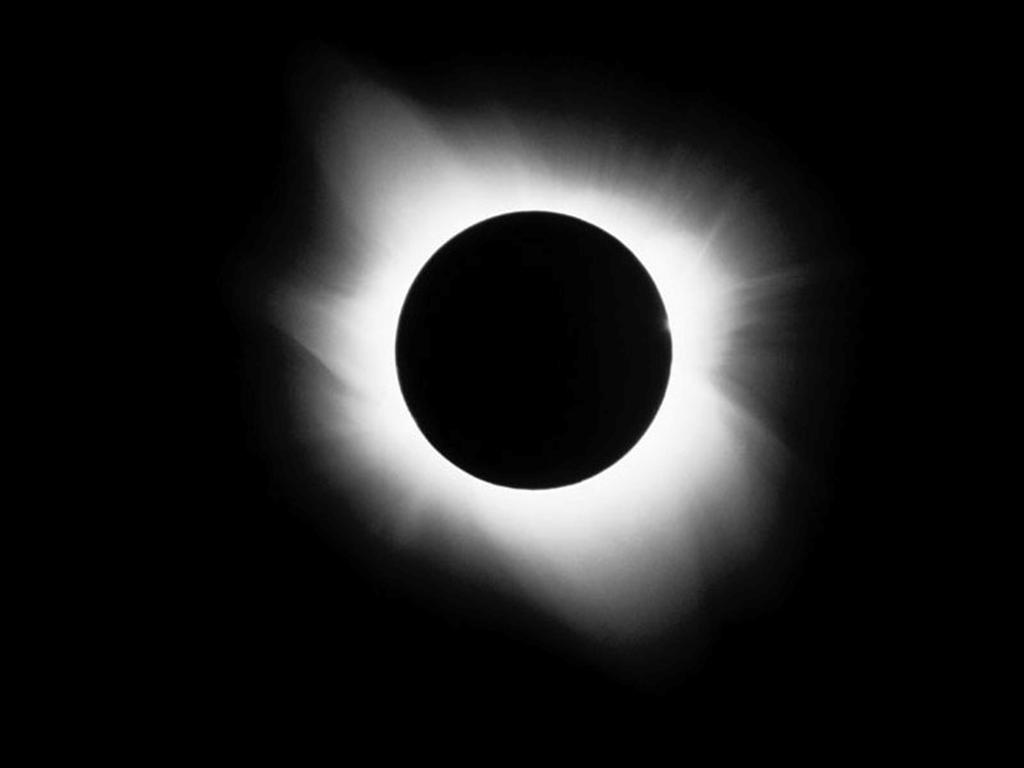 Сонячне затемнення
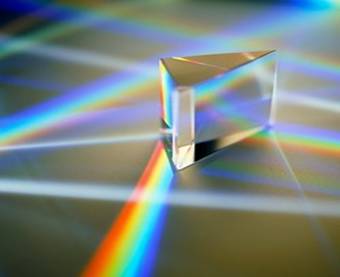 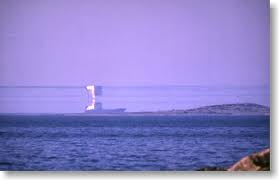 Міраж
Дисперсія світла
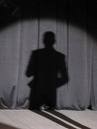 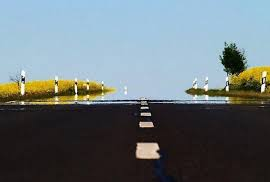 Утворення тіні
Світлові ілюзії
Що таке світло? Практично до середини ХVI століття люди вважали, що світло виходить з очей людини.
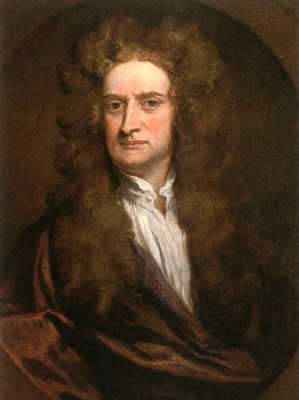 Гюйгенс Християн 
(1629-1695)
датський фізик,
засновник хвильової теорії світла

1690 рік - «Трактат про світло».Світло – електромагнітна хвиля, яка може огинати перешкоду.
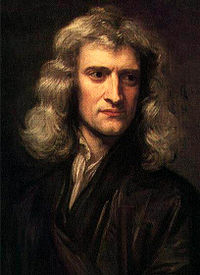 Ньютон Ісаак 
(1643-1727)
англійський фізик , 
засновник  корпускулярної теорії світла

1704 рік - «Оптика».Світло – потік частинок.
Світло – це видима частина випромінювання, яку сприймає людське око, одночасно потік частинок (фотонів) і електромагнітна хвиля.
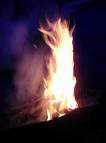 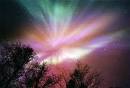 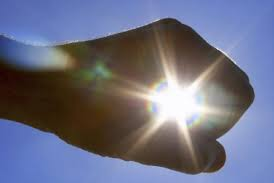 Фізичні тіла, атоми та молекули яких випромінюють світло, називають
 джерелами світла.
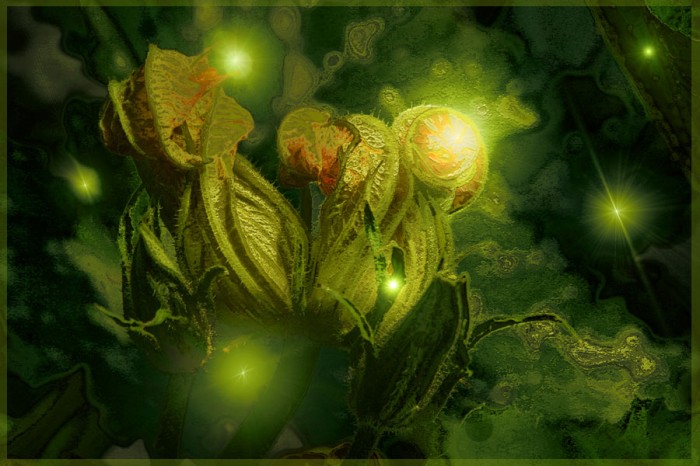 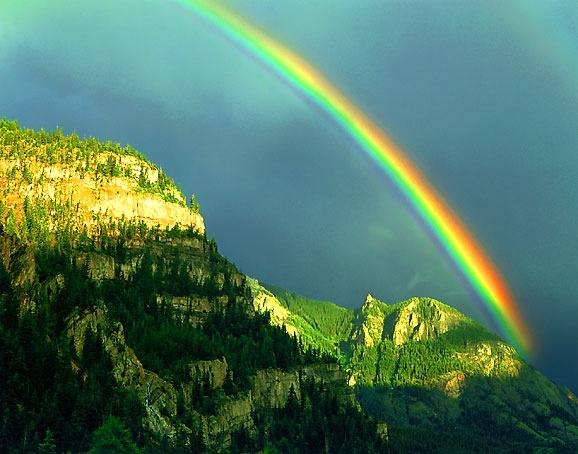 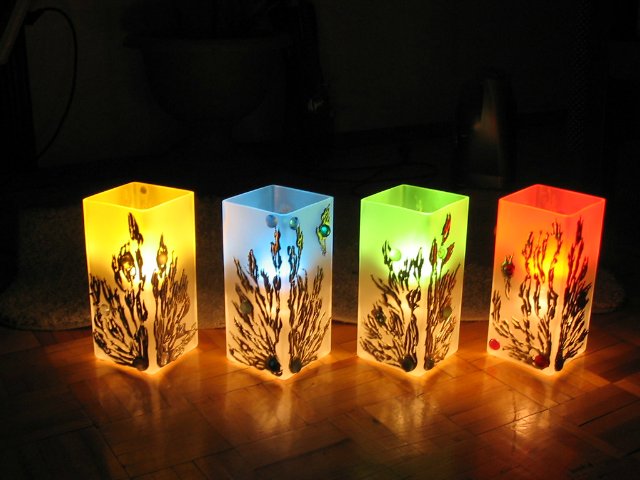 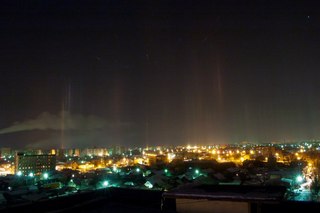 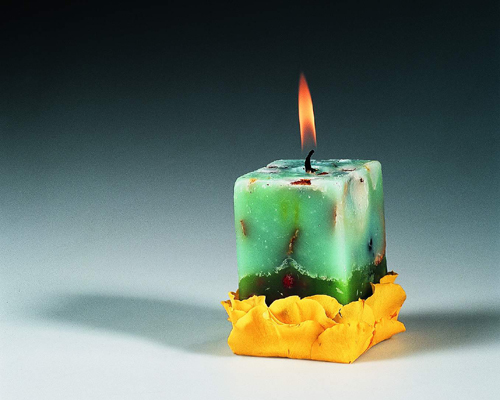 Джерела світла поділяють на:
холодні(люмінесцентні)
теплі
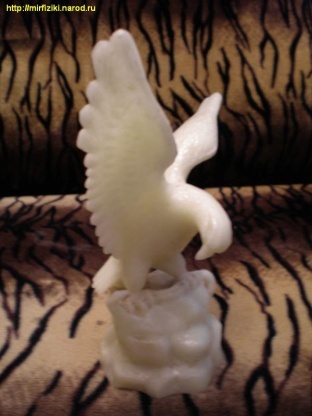 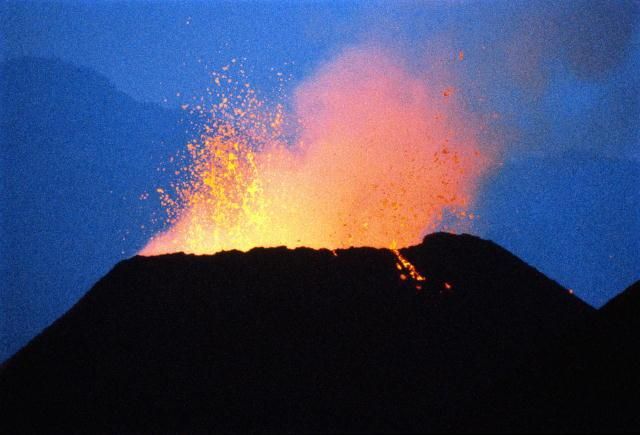 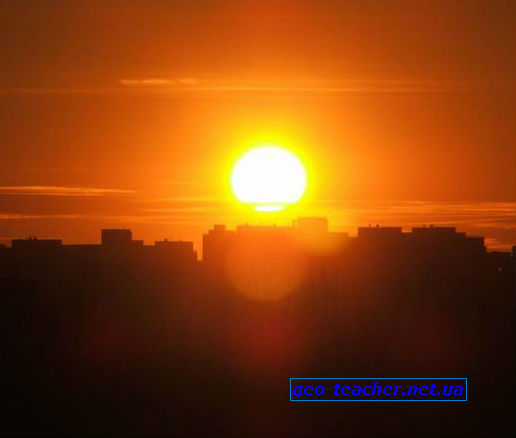 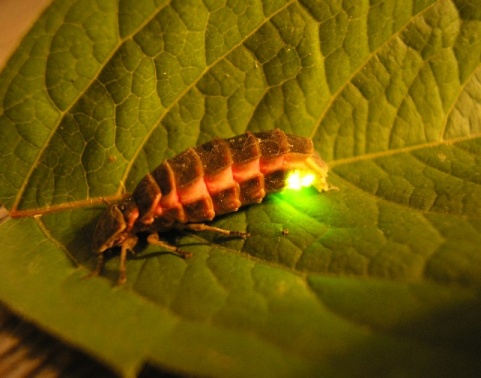 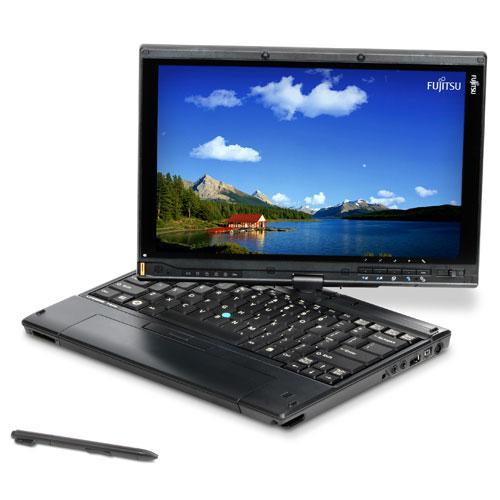 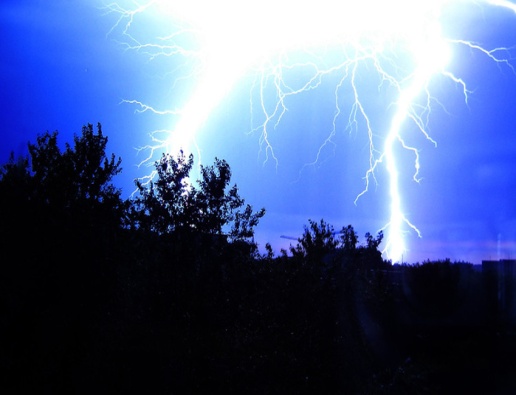 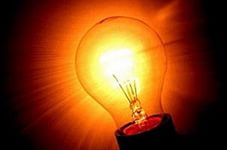 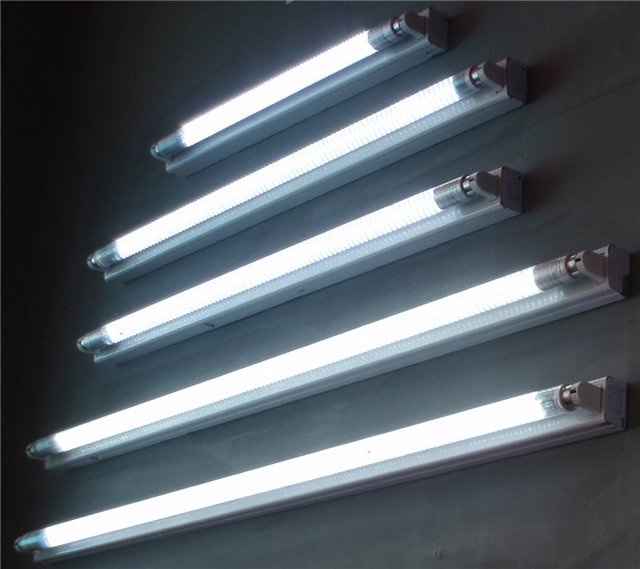 штучні
природні
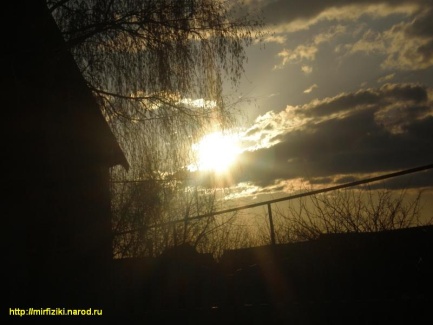 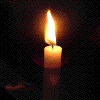 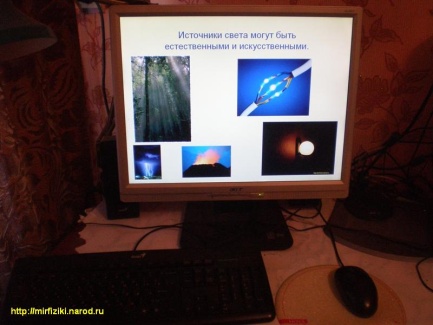 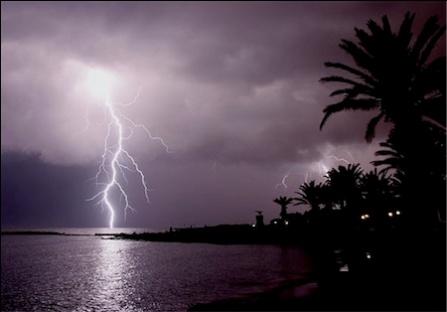 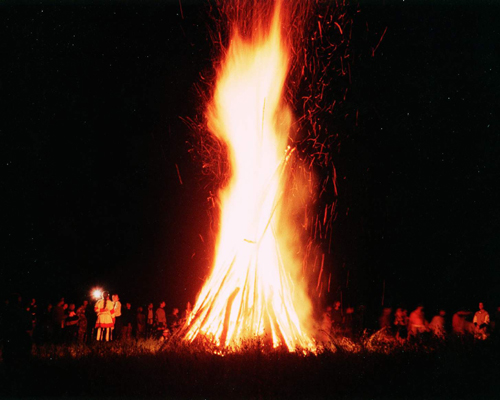 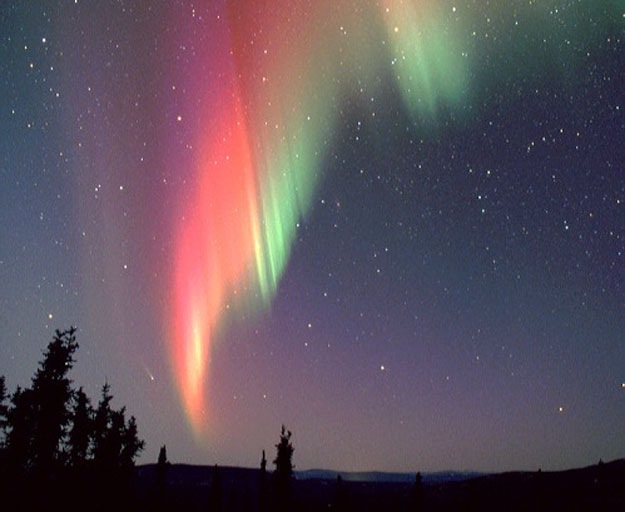 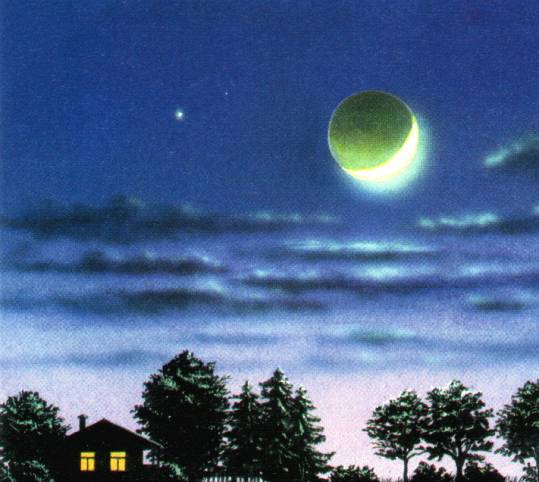 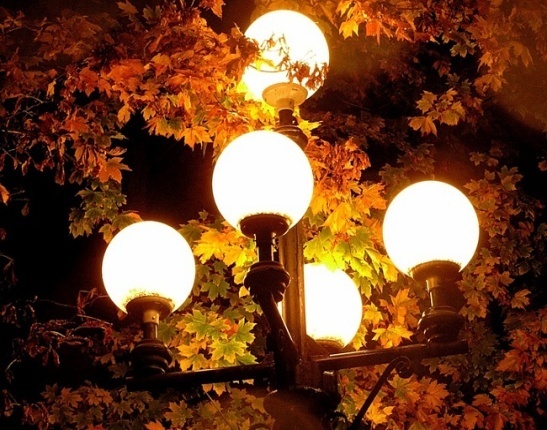 точкові та протяжні
Джерела світла вважаються точковим, якщо його розмір є відносно невеликий порівняно з відстанню від нього  до приймача світла.
 У  протилежному випадку джерело вважається протяжним.
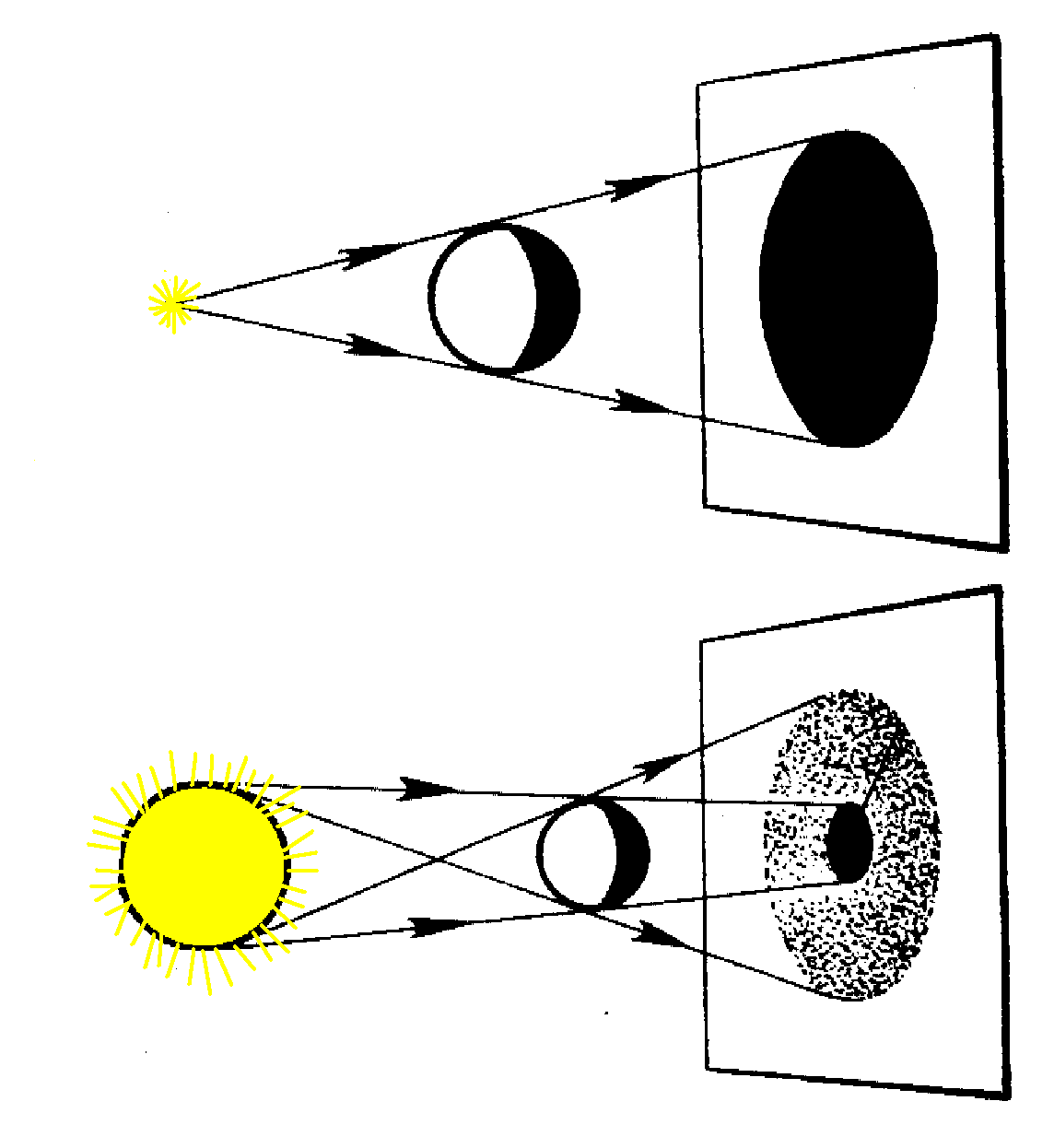 Приймачами світла називають пристрої,  які реагують на світлове випромінювання
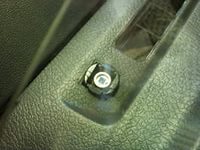 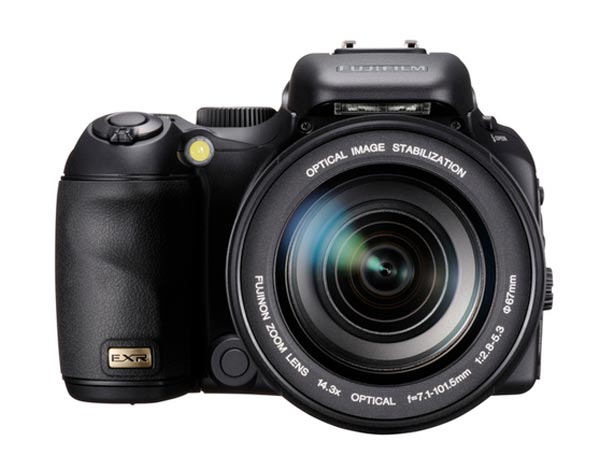 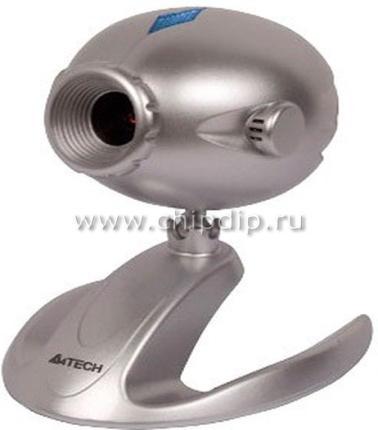 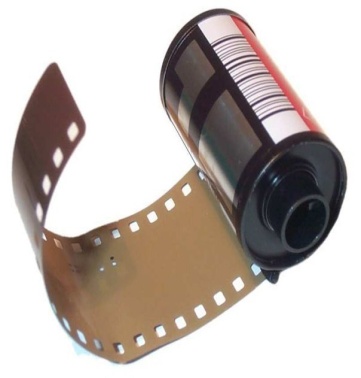 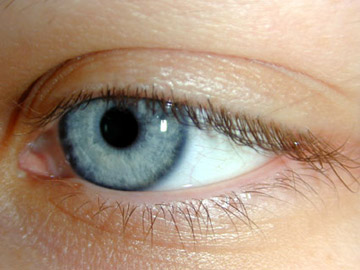 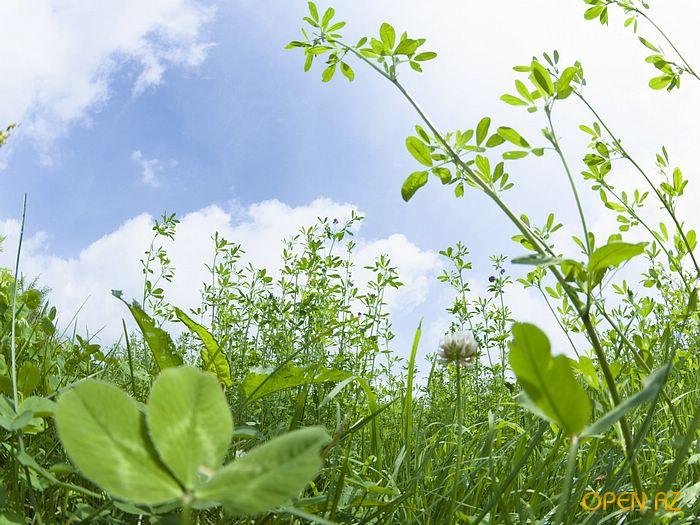 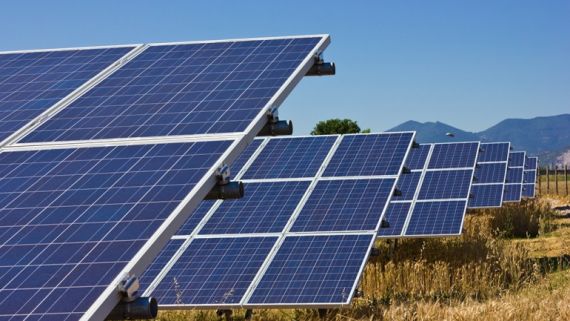 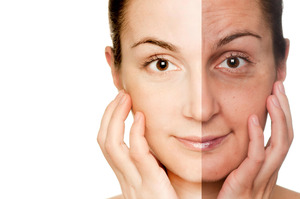 Закон поширення світла
Світло в однорідному середовищі поширюється прямолінійно
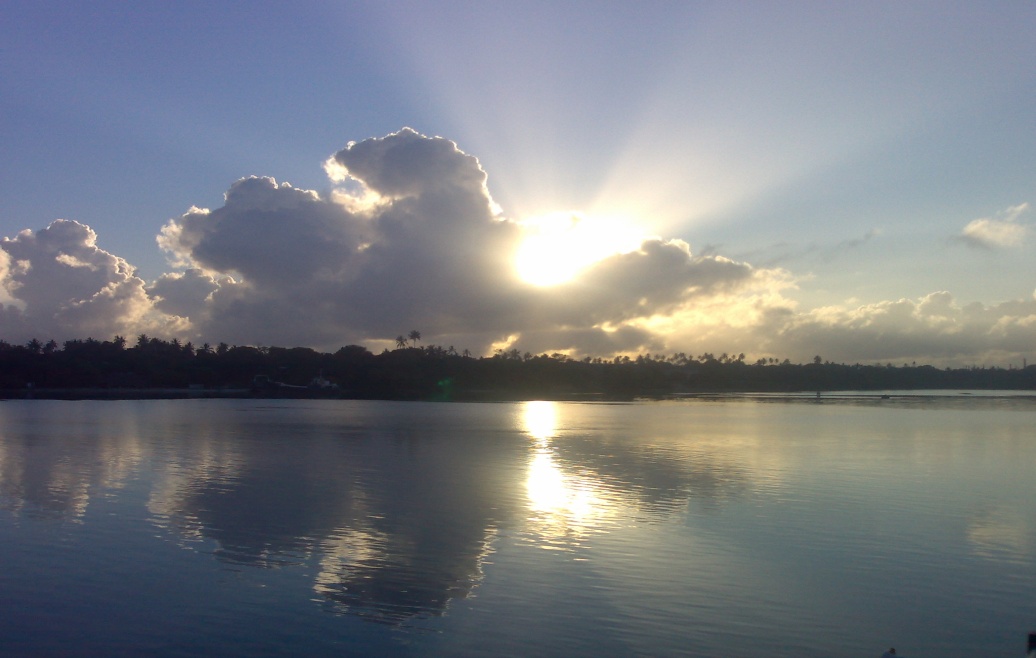 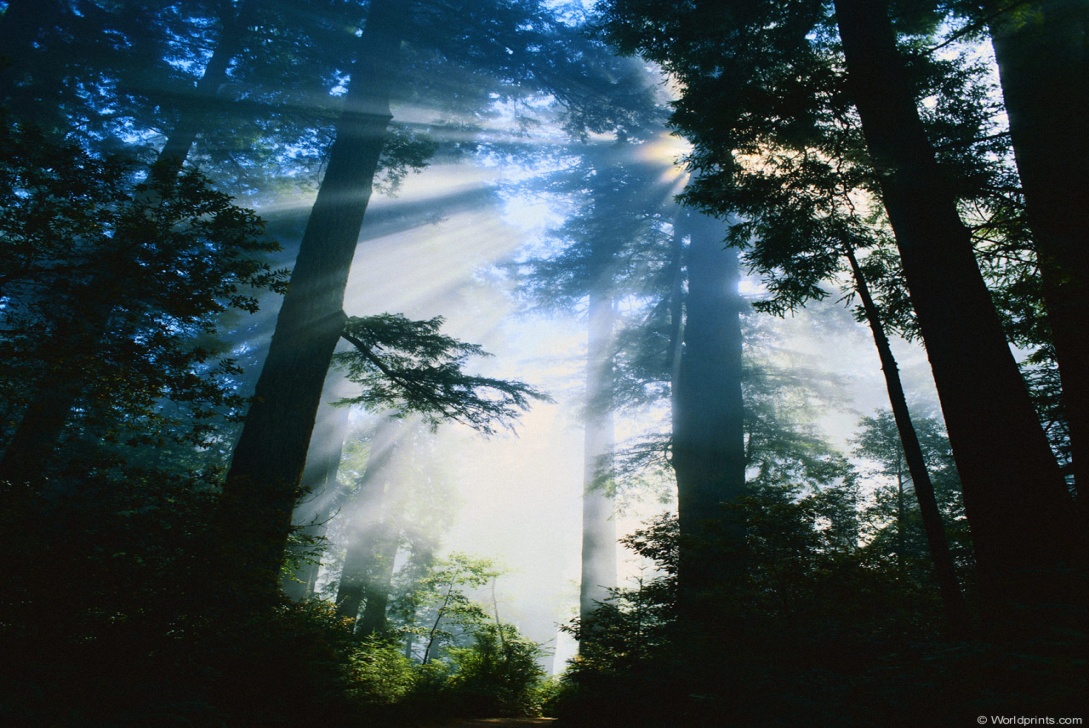 Світловий промінь – лінія, вздовж якої поширюється світло.
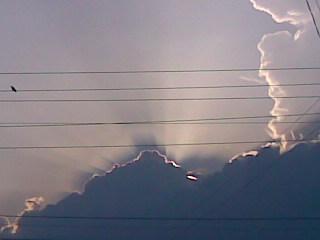 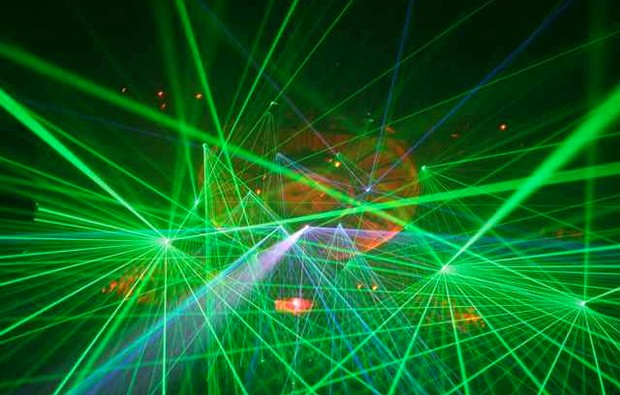 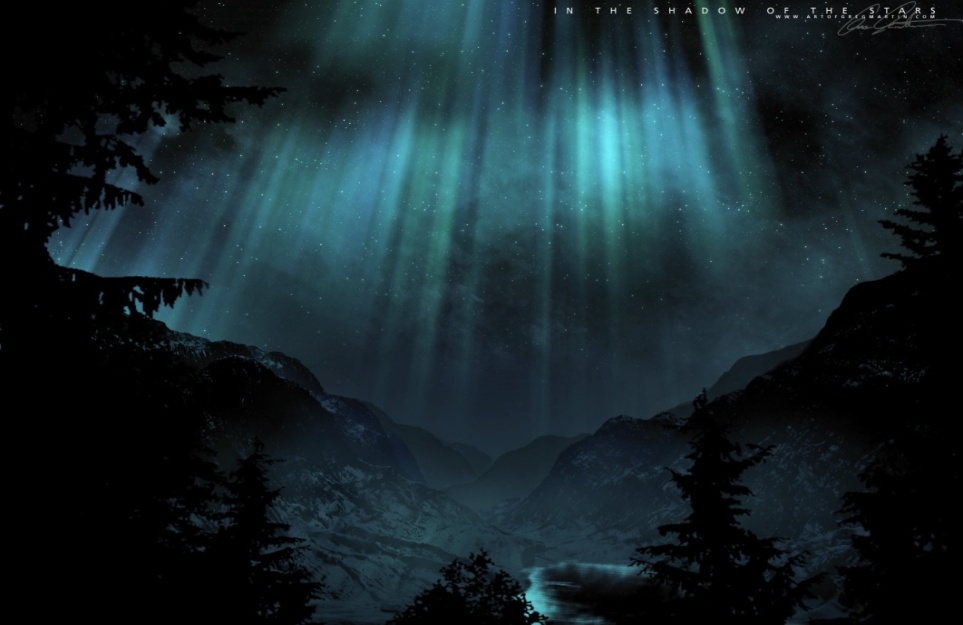 Тінь і напівтінь
Тінь – це частина простору за непрозорим тілом, куди не потрапляє світло.
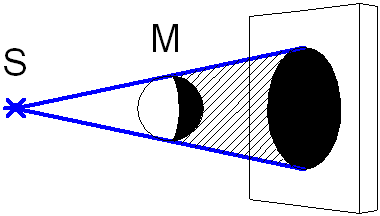 Напівтінь – це частина простору за непрозорим тілом, куди світло потрапляє частково.
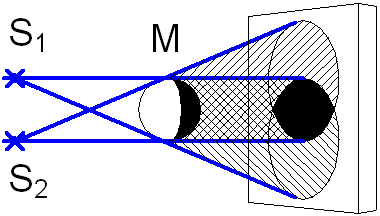 с = 299792458 м/с ≈ 300000000 м/с ≈ 3·108 м/с
Швидкість поширення світла
Швидкість поширення світла у вакуумі:
Світло долає багатокілометрові відстані за тисячі часток секунд.
Коли відстань від приймача до джерела світла є невеликою, здається, що світло поширюється миттєво. А від далеких зір світло йде до нас тисячі й мільйони років.
Оптичні ілюзії
Ілюзіями називають омани зору. Оптичні ілюзії-добрий натяк на те, що не завжди можна довіряти власним очам: треба вдаватися до допомоги вимірювальних приладів.
Оптичні ілюзії
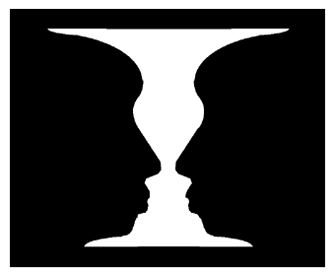 Що бачимо?
Оптичні ілюзії
Вони рухаються???
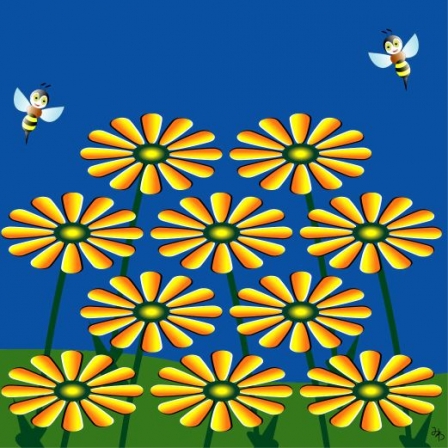 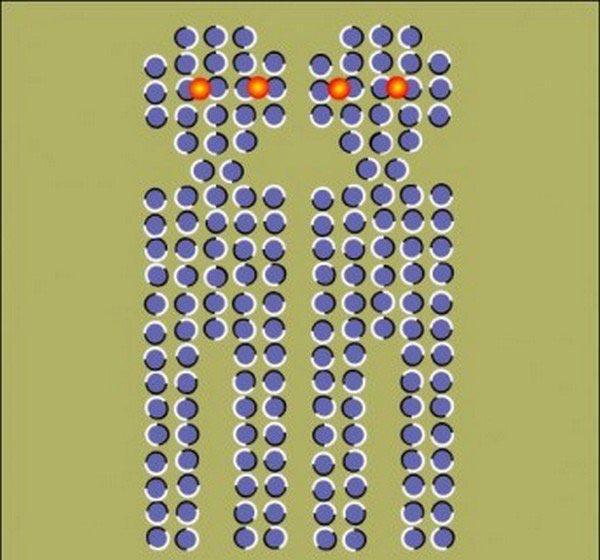 Оптичні ілюзії
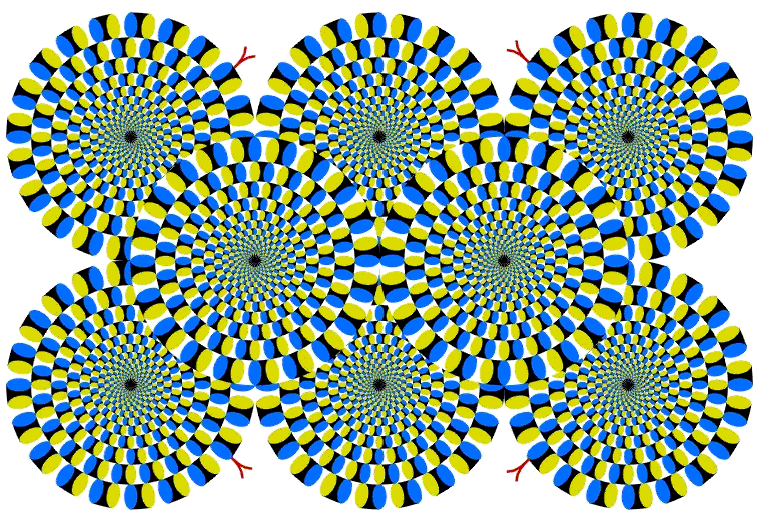